Capitalization #5
RULES:	Capitalize a letter when it is 
the first word of a sentence, question, or quotation
the salutation (or greeting) and closing (or ending) of a letter
the pronoun “I”
the specific name of a person or animal
geographical names:  continents, countries, counties, cities, towns, states, bodies of water, streets, highways, mountain ranges, areas in the country 
names of businesses, brands, ships, trains, aircraft, and space craft
names of  organizations, institutions, events in history or throughout the 
year like holidays, days of the week.
abbreviations
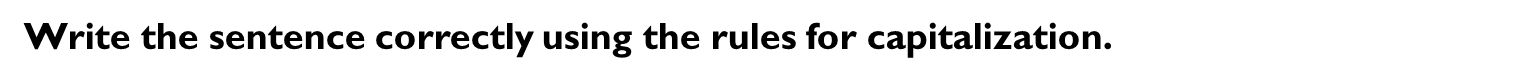 7. col. anderson came to visit my sister and i last wednesday.

8. Have you met our Principal mrs. smith?

9. I would love to visit s. america one day.
Bonne ANnee
A Personal essay by jean-pierre benoit
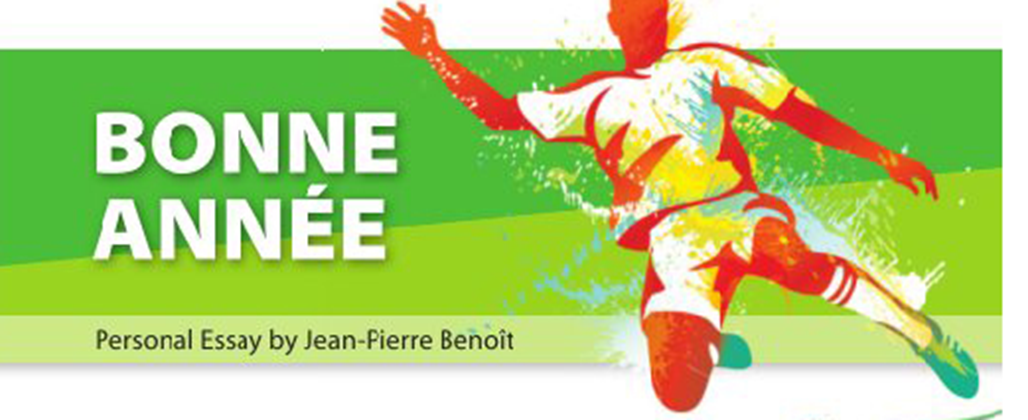 Activity Objective:
Students will create a timeline of events and organize the events in chronological order.
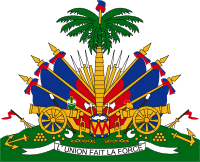 Before you begin, You should know:
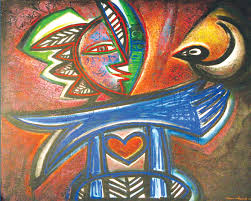 The events in a personal essay are often told in chronological order, the order in which they happened. The author may also use time clues, such as dates, to make the order of events clear.
The author’s purpose when writing a personal essay is often to express feelings. Remember, the reason for writing may be to inform, to entertain, to persuade, or to express feelings.
Background
Haiti is a small country located on the island of Hispaniola in the Caribbean Sea. In the 50’s, the ruthless dictator Francois “Papa Doc” Duvalier took control of the country. Haitians like author Jean-Pierre Benoit and his parents began to immigrate to the U.S to escape the tyrannical government.
Background continued . . .
This immigration increased in the 70’s during the brutal rule of Duvalier’s son, Jean-Claude “Baby Doc” Duvalier. By the 2000’s, hundreds of thousands of Haitians were living in the United States.
Investigate the Duvalier regimes
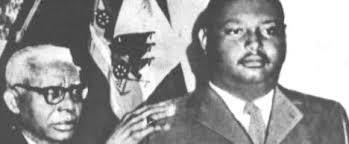 In your groups, research to identify key information about the Duvalier regime and the impact of their policies on the people of Haiti.
Directions: Create a chronological timeline of these events in order to organize your findings.
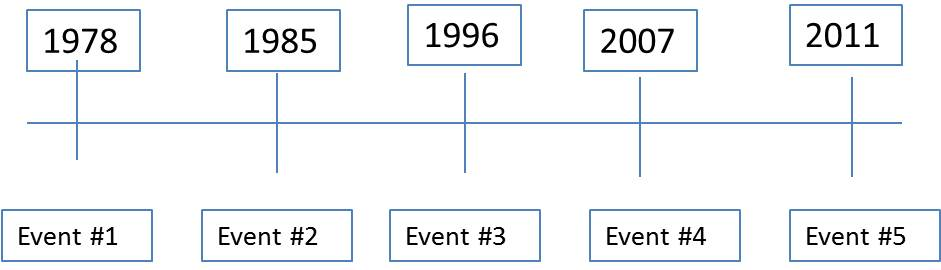 (2)
Investigate the Duvalier regimes
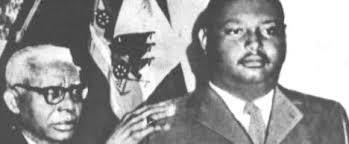 Class discussion
What events and conditions led people to leave Haiti?
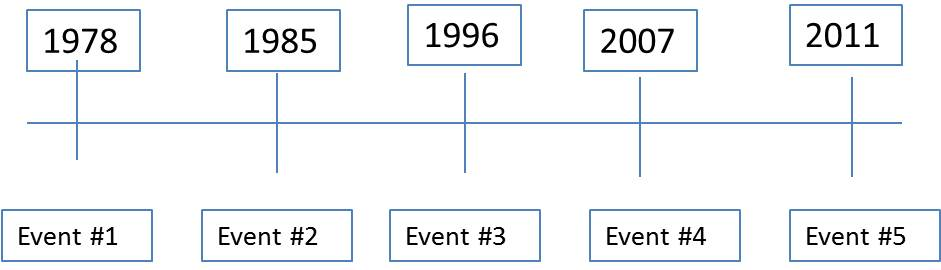 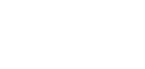 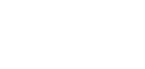 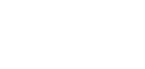 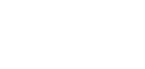 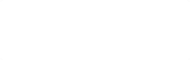 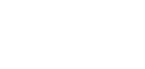 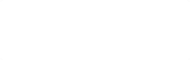 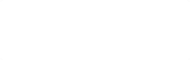 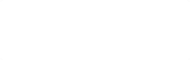 The events and conditions that led people to leave Haiti included. . .
(3)
Investigate the Duvalier regimes
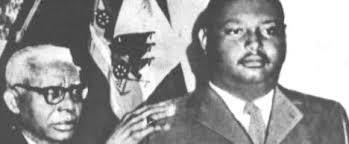 Research Questions
What events and conditions led people to leave Haiti?
Ex. The events and conditions that led people to leave Haiti included. . .
Use these questions to get started building your timeline!
How and when did Papa Doc take control of Haiti?
How and when did Bebe Doc take control of Haiti?
When did Papa and Bebe Doc die?
Why are they no longer in power?
When did each ruler commit crimes against their people?
What did they do?
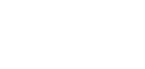 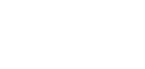 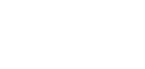 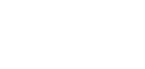 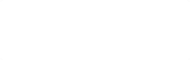 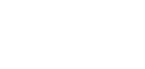 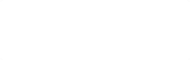 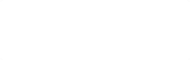 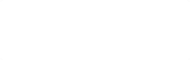 (4)
Investigate the Duvalier regimes
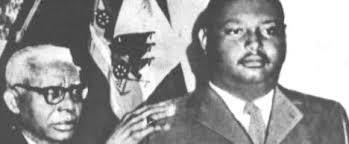 Research Links
http://content.time.com/time/magazine/article/0,9171,876967,00.html “The Death and Legacy of Papa Doc Duvalier” 
http://www.nytimes.com/1971/04/23/archives/papa-doc-a-ruthless-dictator-kept-the-haitians-in-illiteracy-and.html?mcubz=1 “Papa Doc, a Ruthless Dictator, Kept the Haitians in Illiteracy and Dire Poverty”
http://foreignpolicy.com/2011/01/19/the-ghosts-of-duvalier/ “The Ghosts of Duvalier” 
https://www.washingtonpost.com/world/the_americas/jean-claude-duvalier-ex-haitian-leader-known-as-baby-doc-dies-at-63/2014/10/04/ecdaa2bc-4be3-11e4-b72e-d60a9229cc10_story.html?utm_term=.4b6cba304a46 “Jean-Claude Duvalier, ex-Haitian leader known as Baby Doc, dies at 63”
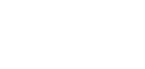 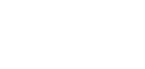 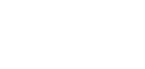 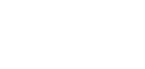 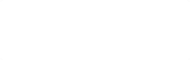 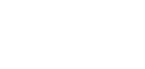 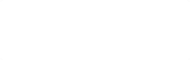 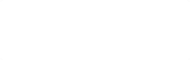 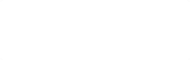 Day One:
Research both Papa and Bebe Doc Duvalier.
Find at least 10 shocking events to place on your timeline.
Day two
Transfer your timeline events to the posterboard.
Decorate the timeline with traditional Haitian colors and art.